XIX Ranking Szkół Ponadgimnazjalnych   Perspektywy 2017
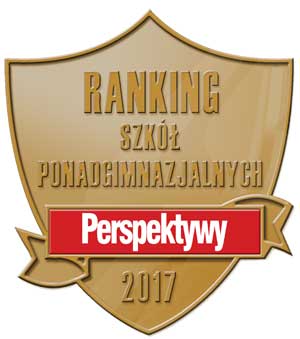 prezydent miasta opola wydział oświaty UM
najlepsze licea i technika OPOLA
według wyników matur, 
egzaminów zawodowych 
oraz sukcesów uczniów w olimpiadach przedmiotowych
Uroczystość wręczenia dyplomów najlepszym szkołom, Warszawa 10.01.2017. – delegacja opolska– III LO w Opolu wśród liceów  ( dyr. Joanna Raźniewska ) oraz V Technikum w Zespole Szkół Elektrycznych w Opolu ( dyr. Dariusz Dobrowolski) wraz z Dyrektorem OKE we Wrocławiu  P.  Wojciechem Małeckim , jak również przewodniczącym Kapituły rankingu prof.dr.hab. Janem Łaszczykiem oraz uczniami i absolwentami wyróżnionych szkół
ranking liceów ogólnokształcących
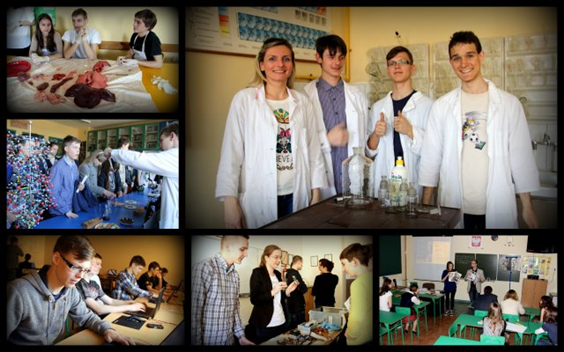 Statystyka- sklasyfikowano 2220 liceów - wśród 50 najlepszych liceów w Polsce znalazły się   2 opolskie „ogólniaki” – III LO im. M. Skłodowskiej – Curie na 23.miejscu oraz II LO im. M. Konopnickiej na 37.miejscu
Publiczne Liceum Ogólnokształcące nr III   z Oddziałami Dwujęzycznymi im. Marii Skłodowskiej – Curie w Opolu dyr. Joanna R a ź n i e w s k a
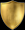 I miejsce w Województwie Opolskim
23 w kraju
 24 w rankingu maturalnym 
22 w rankingu olimpijskim
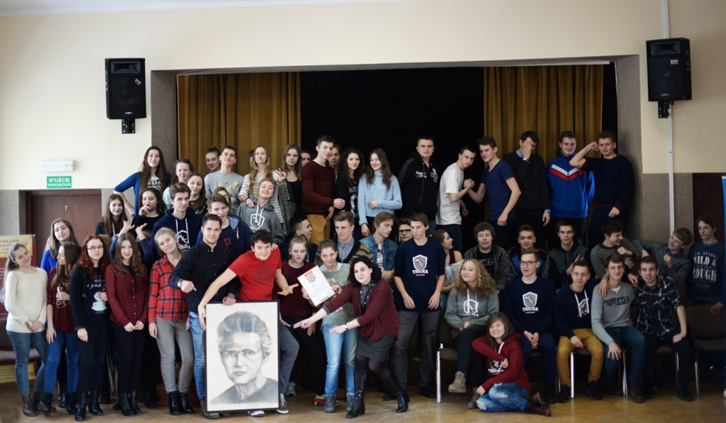 Publiczne Liceum Ogólnokształcące nr II   z Oddziałami Dwujęzycznymi im. Marii konopnickiej w Opolu dyr. Aleksander   I s z c z u k
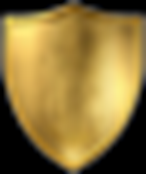 II  miejsce w Województwie Opolskim
  37 w kraju
 51 w rankingu maturalnym 
20 w rankingu olimpijskim
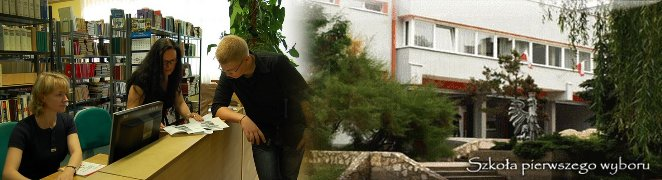 Kryteria rankingu techników
Sklasyfikowano 1787 techników z całej Polski – opolskie szkoły wśród najlepszych to:
Publiczne Technikum nr 5 w ZSElektrycznych – 12.
Publiczne Technikum nr 1 w ZSTiO – 13.
Publiczne Technikum nr 3 w ZSEkonomicznych – 33.
Statystyka - technika
Publiczne Technikum nr 5 
w Zespole Szkół Elektrycznych  
im. T. Kościuszki w Opolu 
Dyr. Dariusz Dobrowolski
12 miejsce w kraju11 w rankingu maturalnym
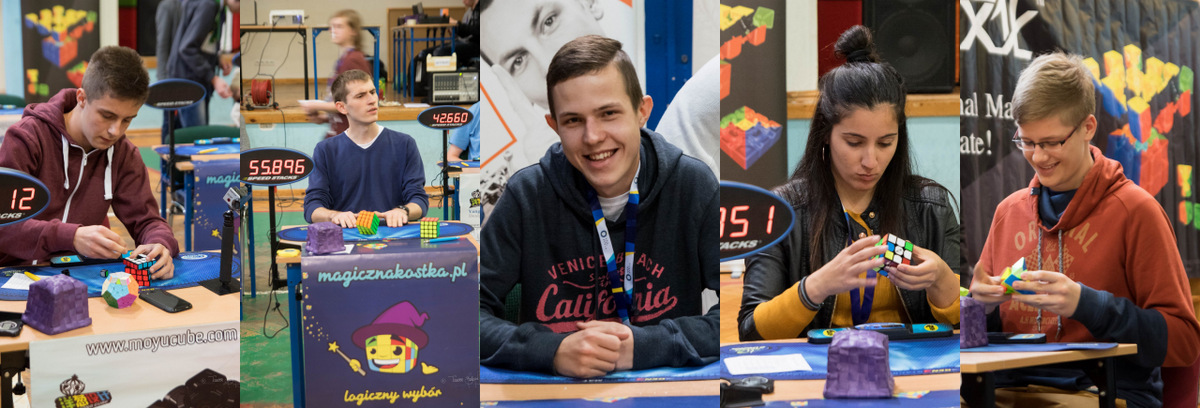 Publiczne Technikum nr 1 
w Zespole Szkół Technicznych i Ogólnokształcących 
im. K. Gzowskiego w Opolu  
Dyr. Zdzisław Ślemp
13 miejsce w kraju100 w rankingu maturalnym
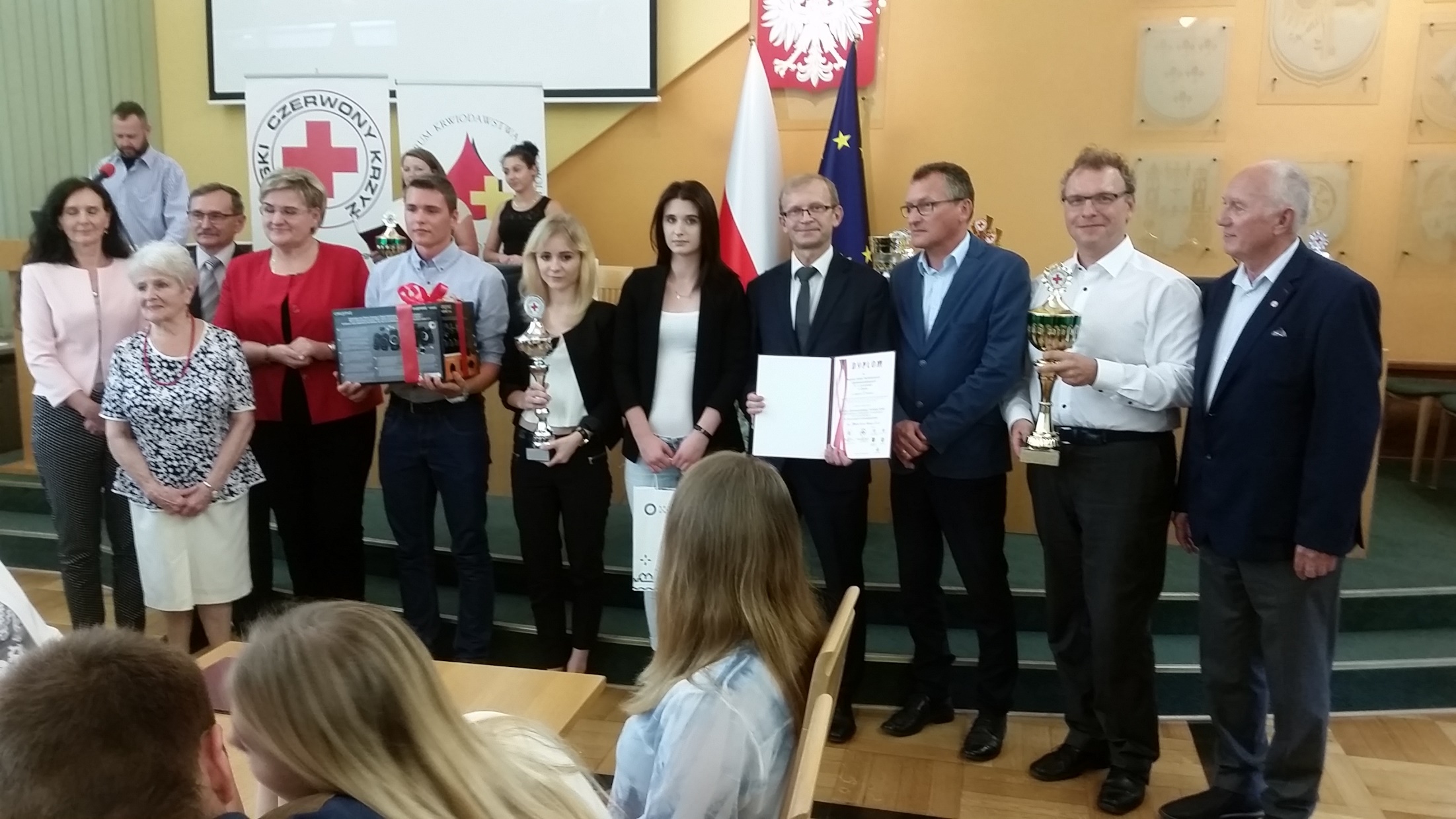 Publiczne Technikum nr 3 
w Zespole Szkół Ekonomicznych
Im. Gen. S. Roweckiego – „Grota” 
w Opolu  
Dyr. Ewa Nowak - Kübler
33 miejsce w kraju70 w rankingu maturalnym
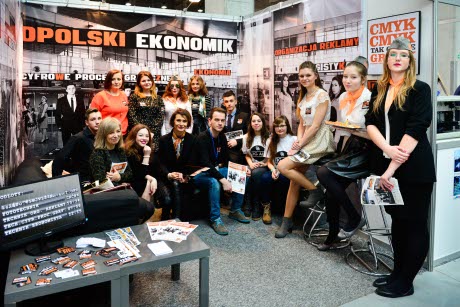 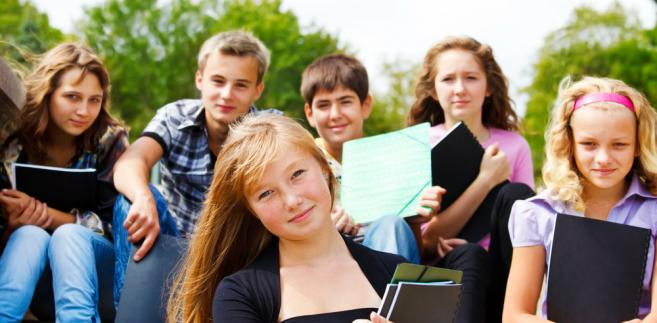 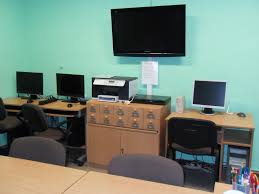 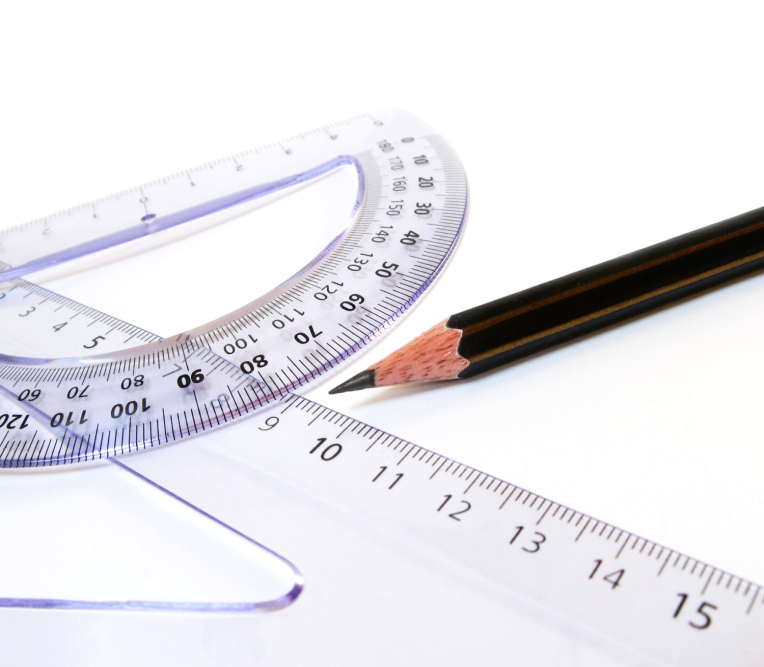 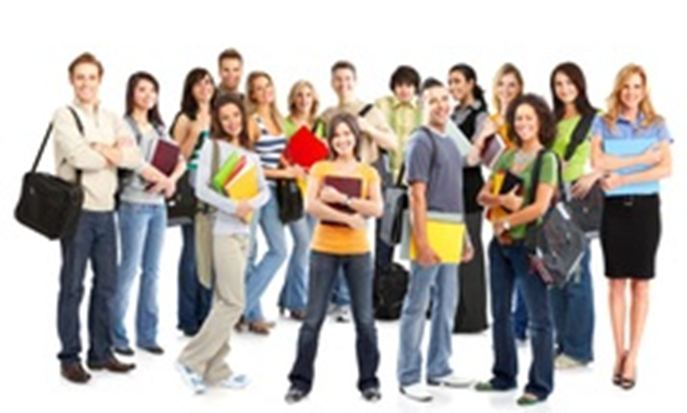 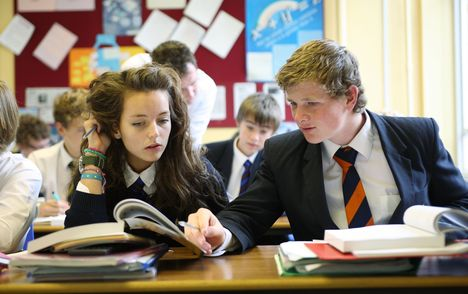 Ranking 2017
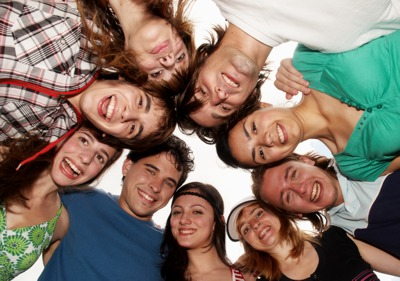 Dziękujemy